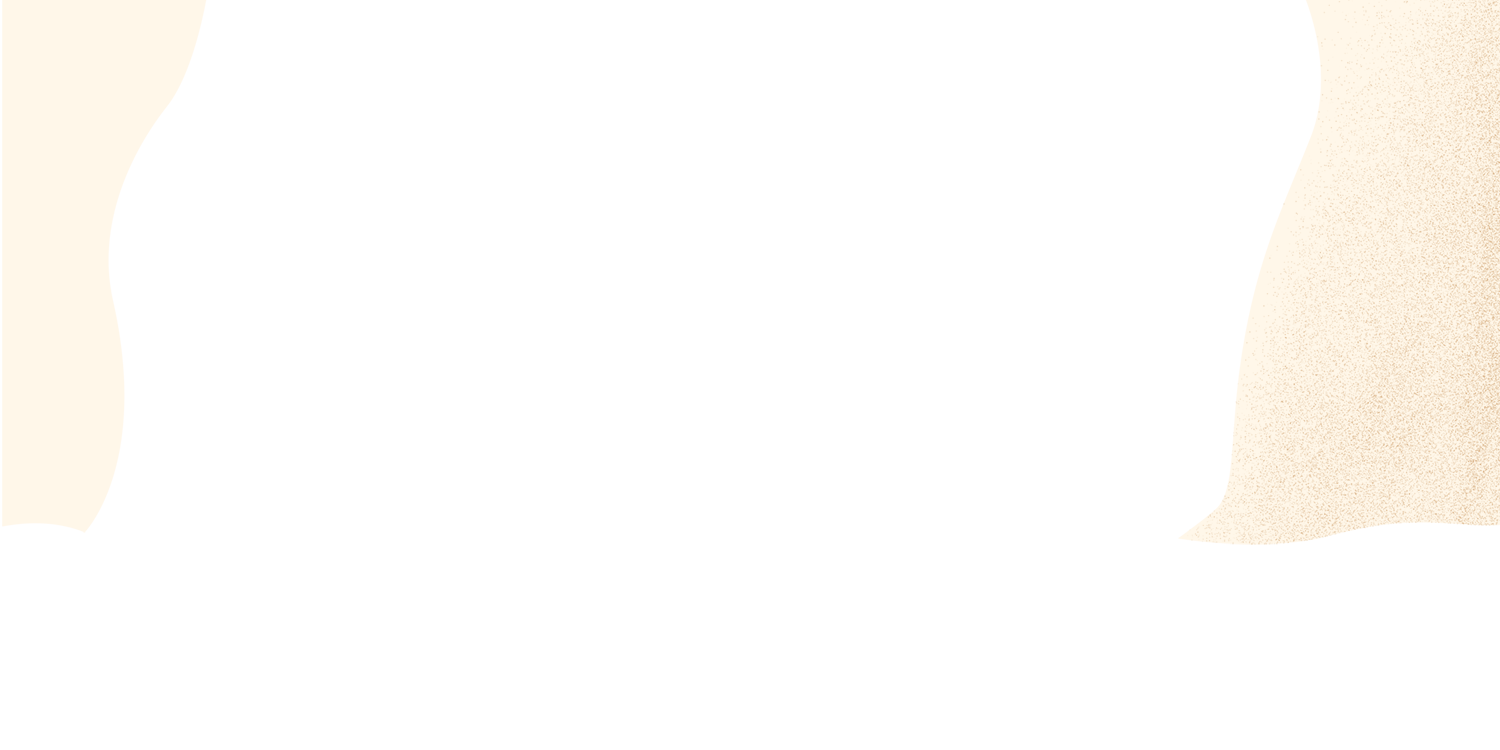 TRƯỜNG TIỂU HỌC HÒA LỢI
CHÀO MỪNG CÁC EM HỌC SINH LỚP 1A1
MÔN: TOÁN
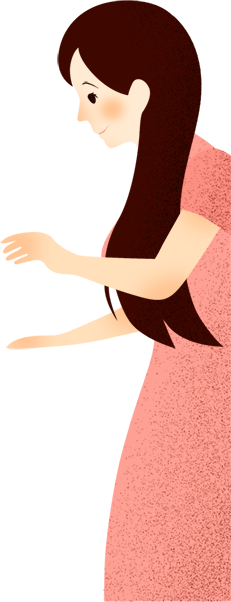 Baøi:
Chuïc vaø ñôn vò
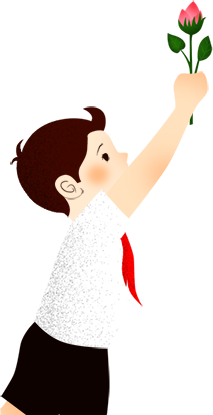 Giáo viên: Phạm Thị Hiền
Có bao nhiêu củ cà rốt ?
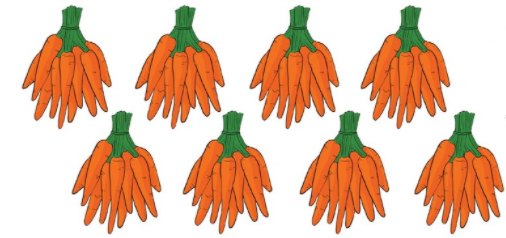 A. 70
C. 90
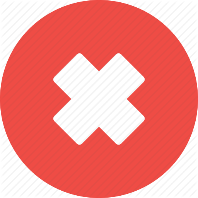 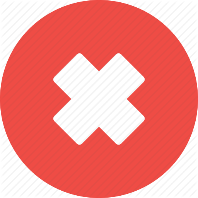 D. 100
B. 80
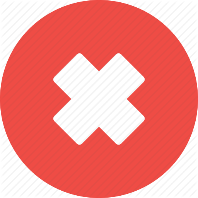 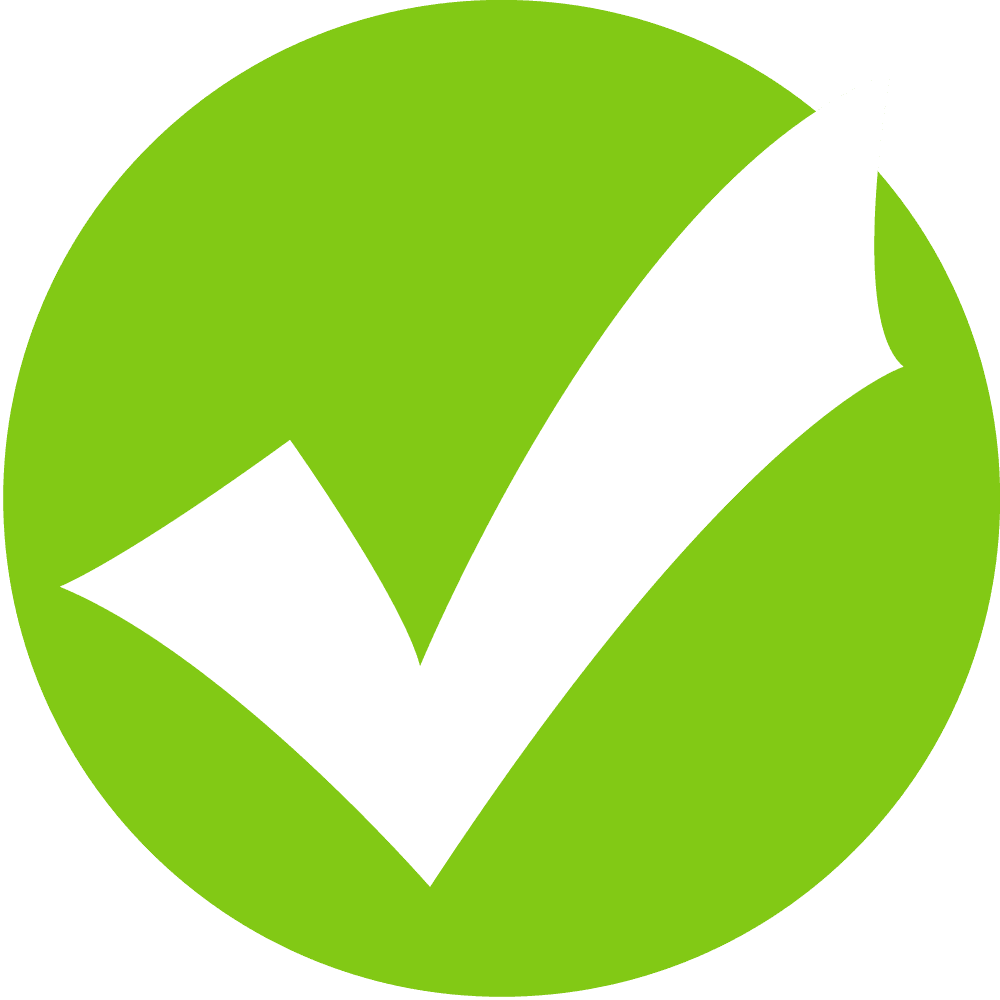 Có bao nhiêu chiếc chìa khóa?
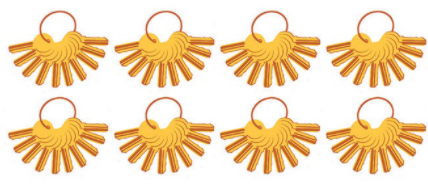 A. 70
C. 90
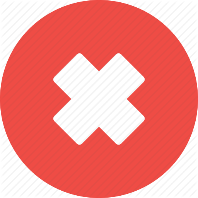 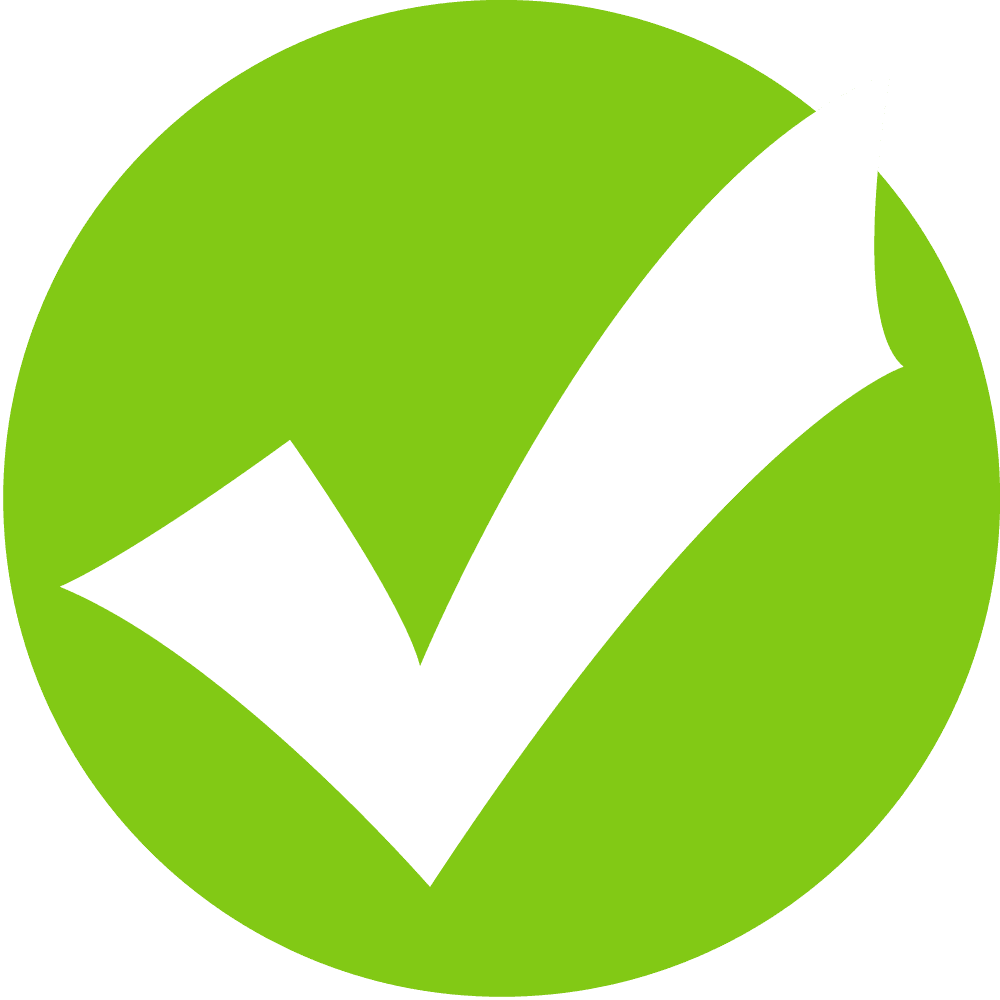 B. 80
D. 100
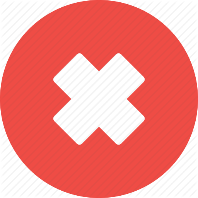 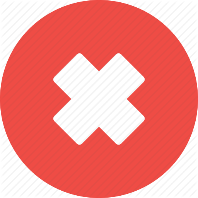 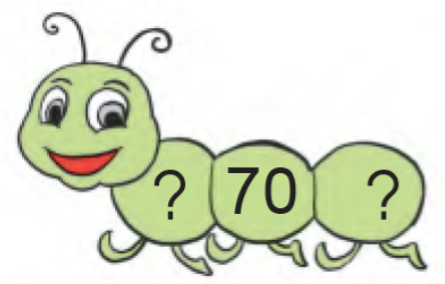 C. 70,71
A. 60,70
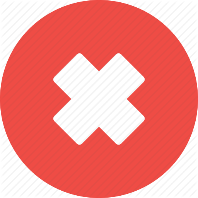 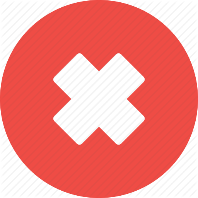 D. 69,71
B. 69,70
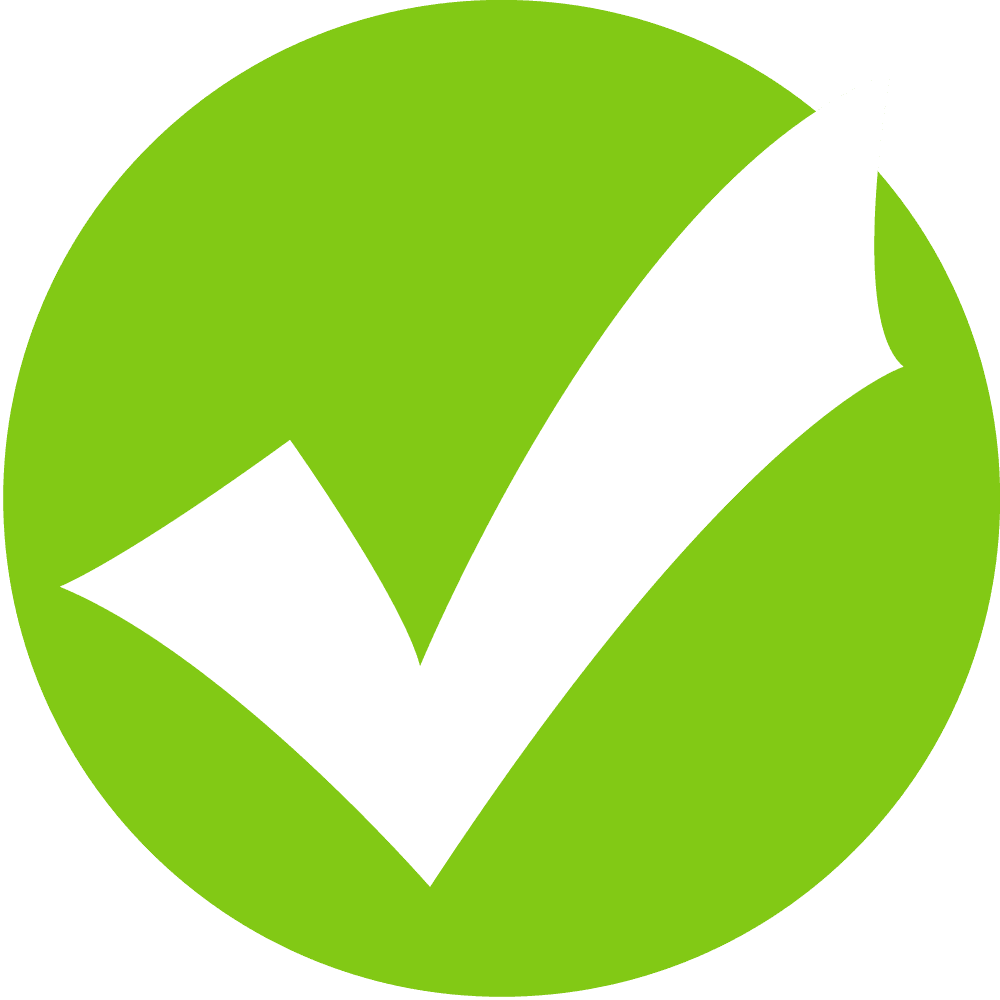 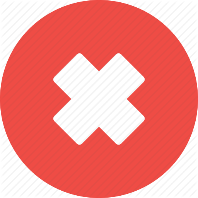 Chuïc vaø ñôn vò
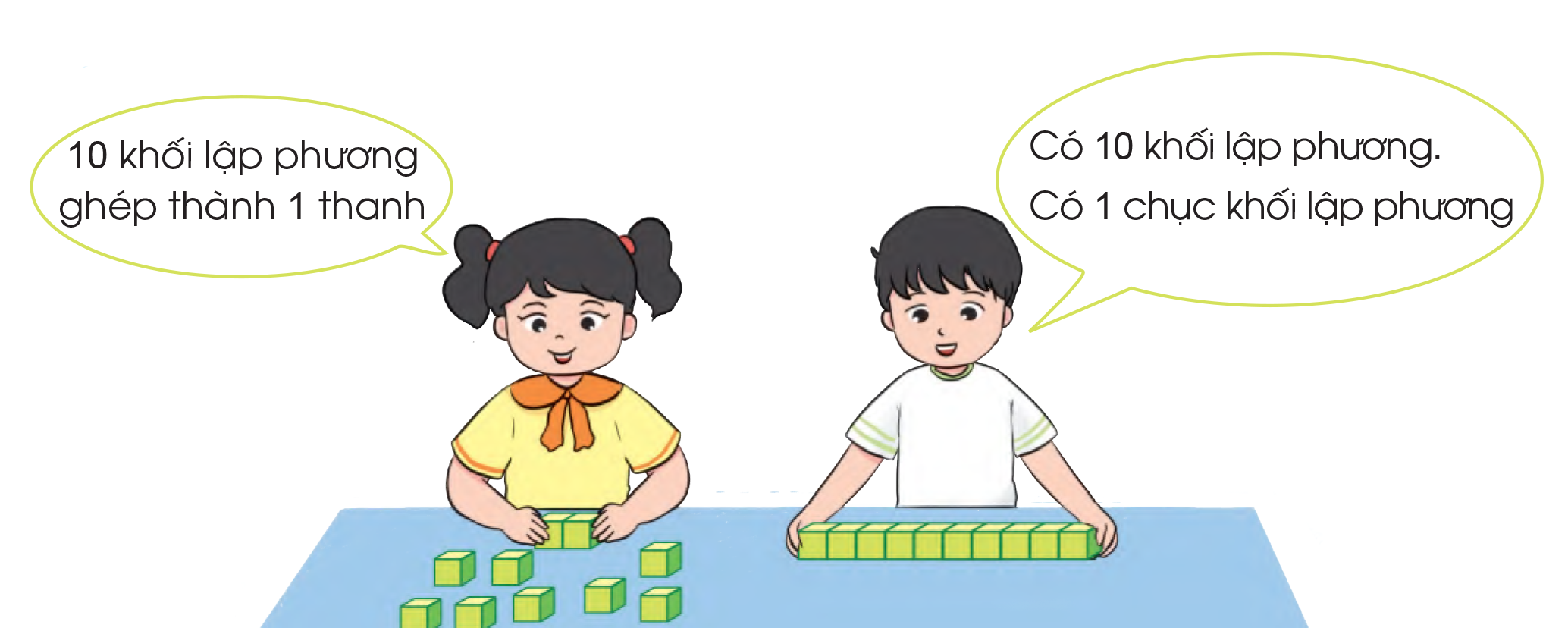 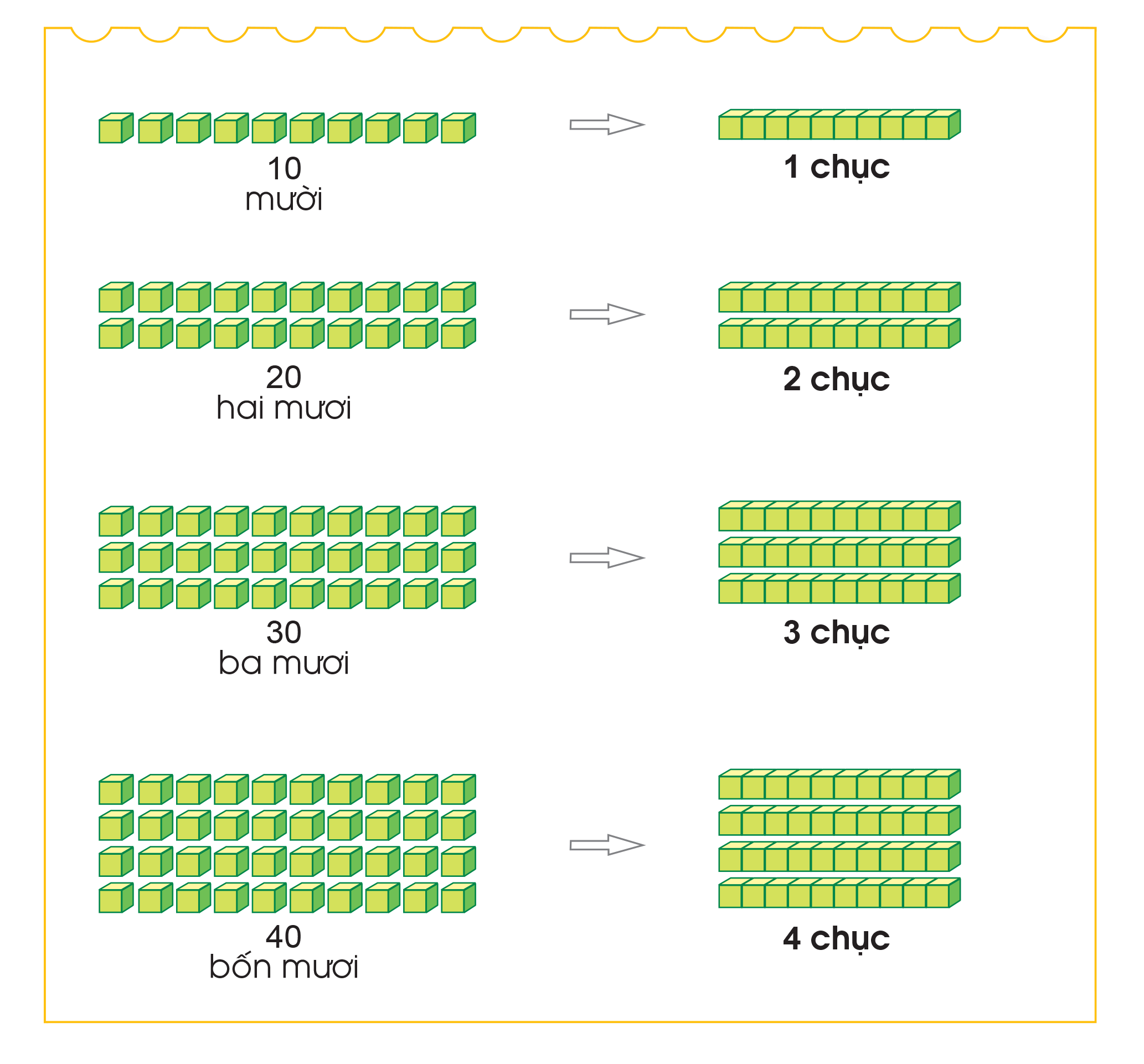 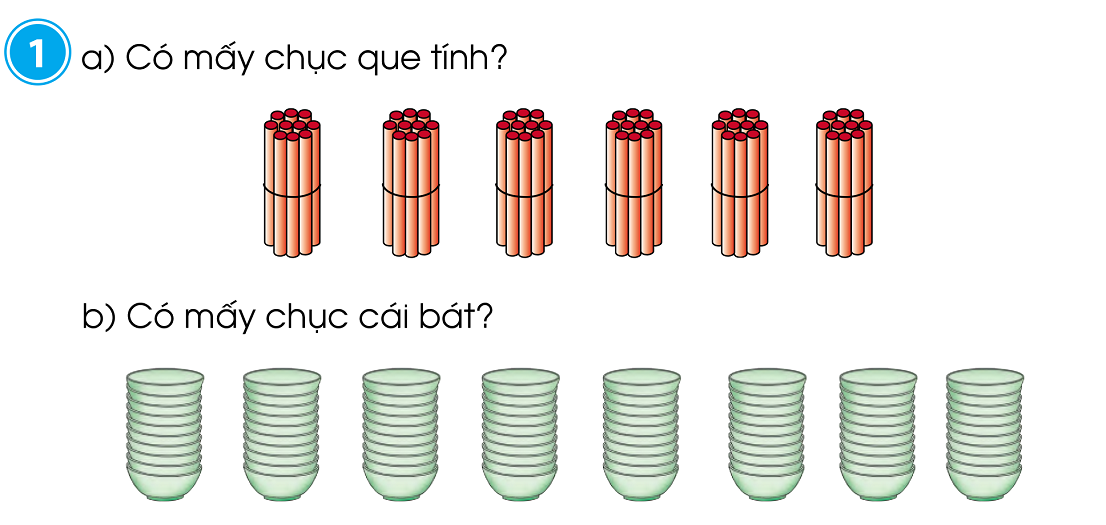 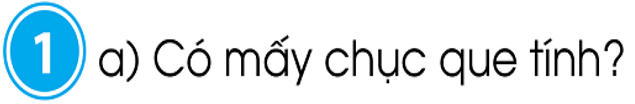 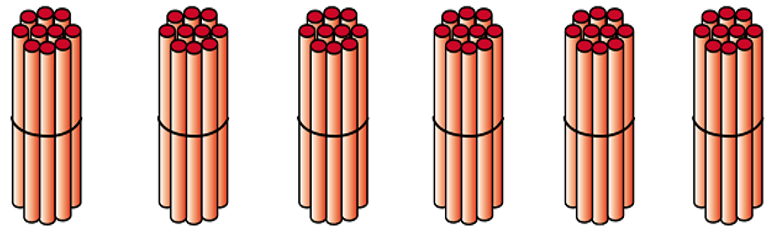 Coù                 que tính
6 chuïc
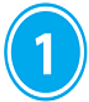 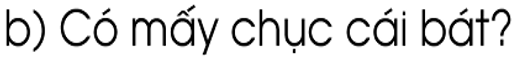 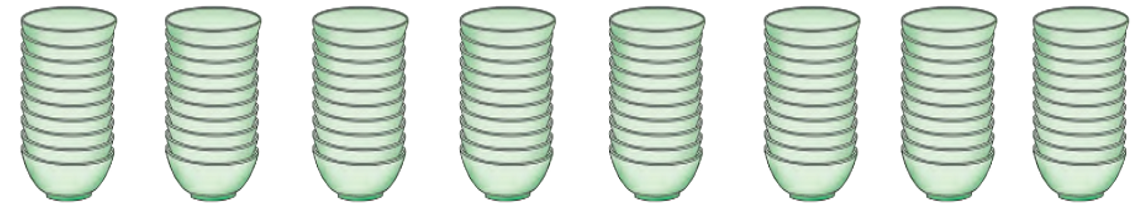 Coù                 caùi baùt
8 chuïc
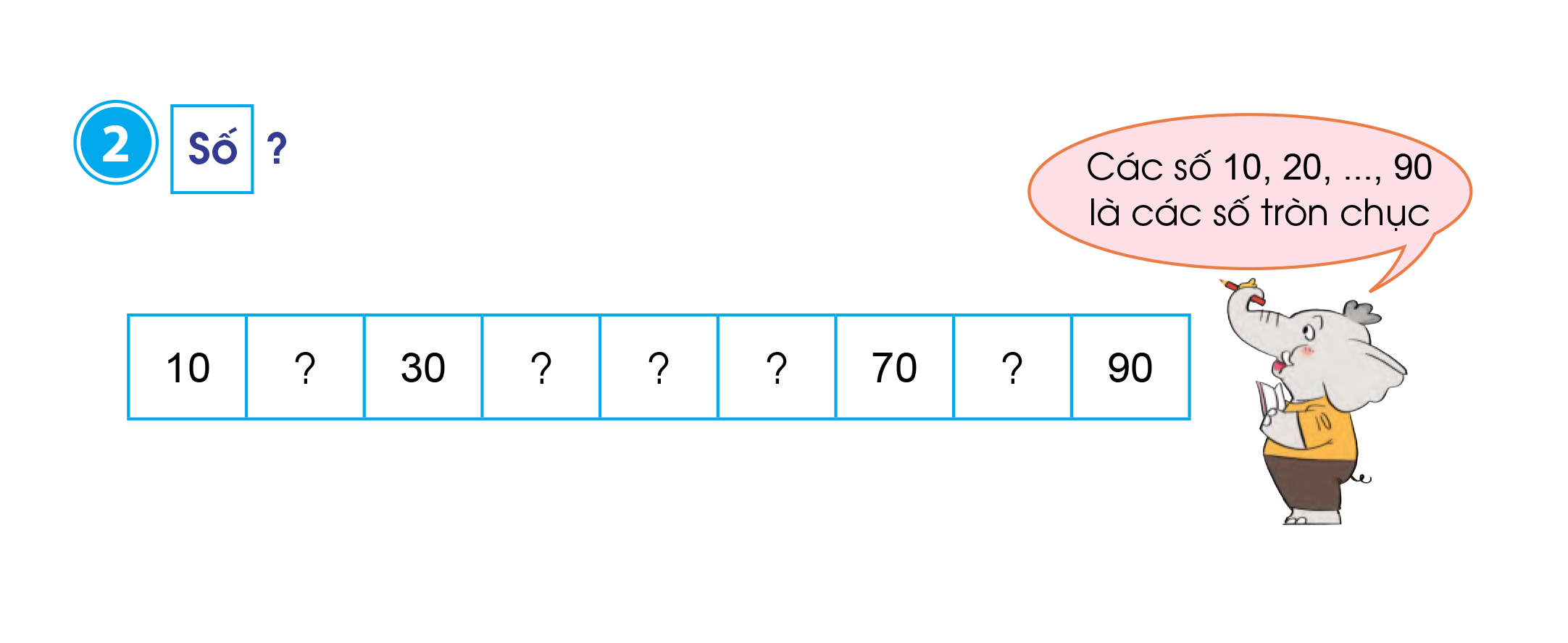 20
40
50
60
80
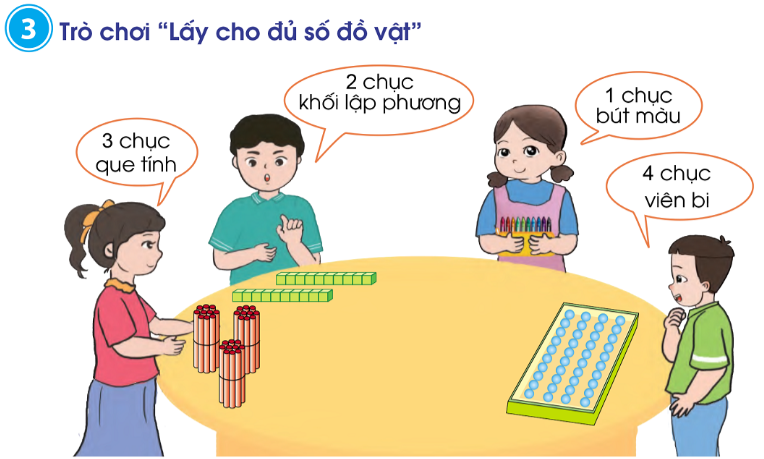 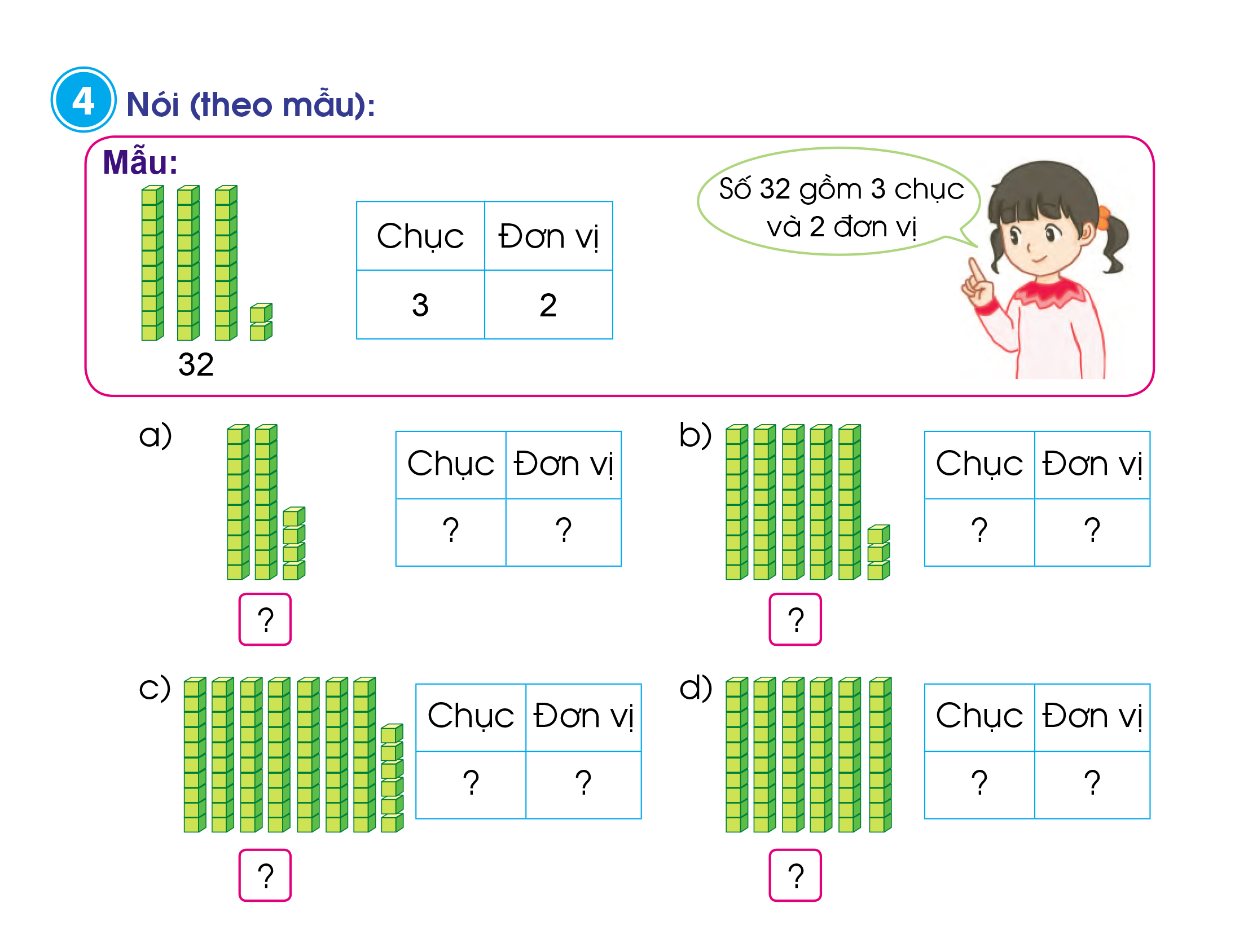 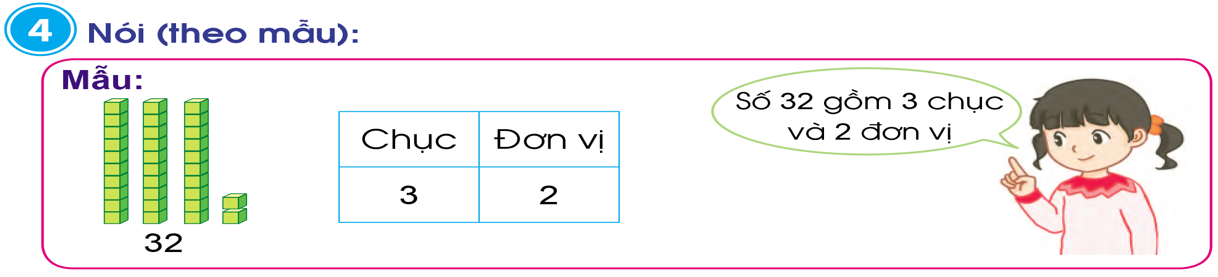 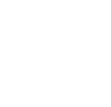 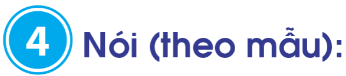 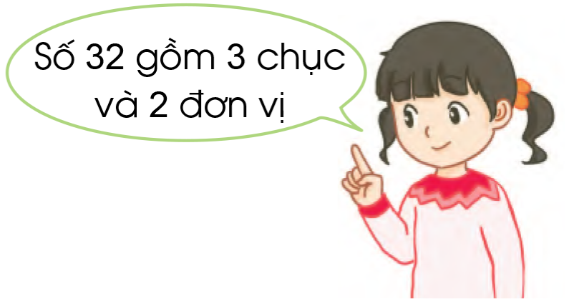 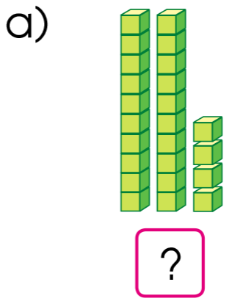 Soá 24 goàm 2 chuïc vaø 4 ñôn vò
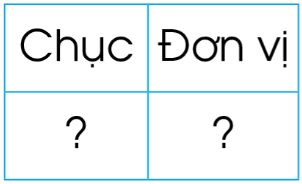 24
2
4
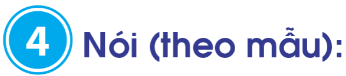 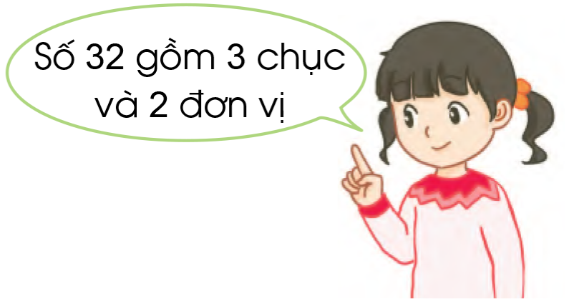 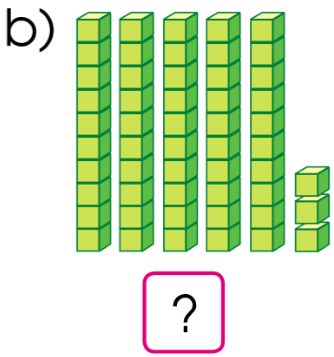 Soá 53 goàm 5 chuïc vaø 3 ñôn vò
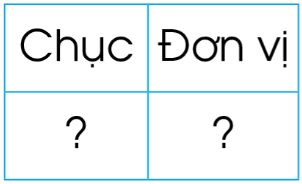 5
3
53
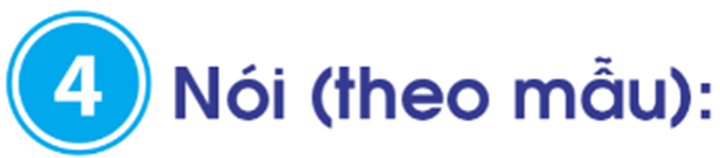 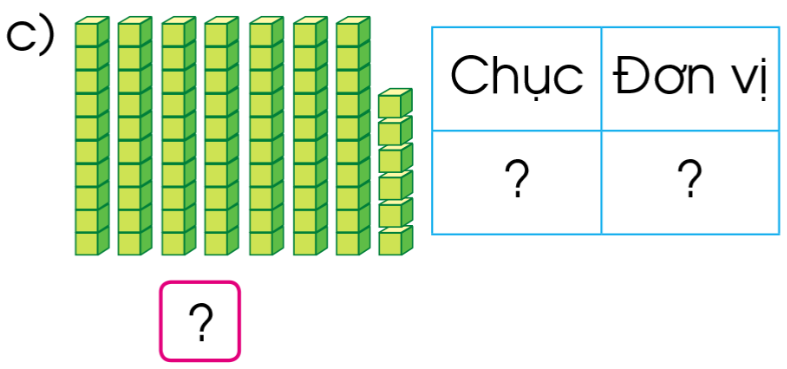 7
6
76
Soá 76 goàm 7 chuïc vaø 6 ñôn vò
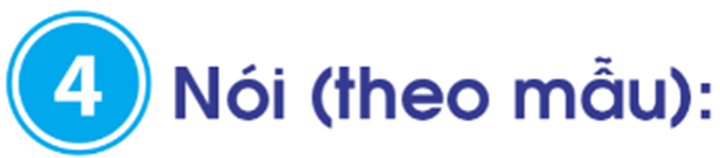 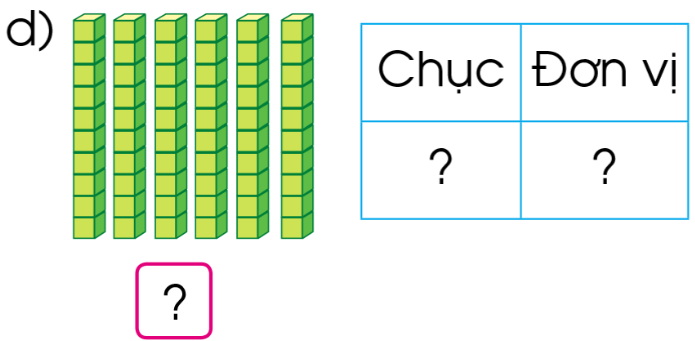 6
0
60
Soá 60 goàm 6 chuïc vaø 0 ñôn vò
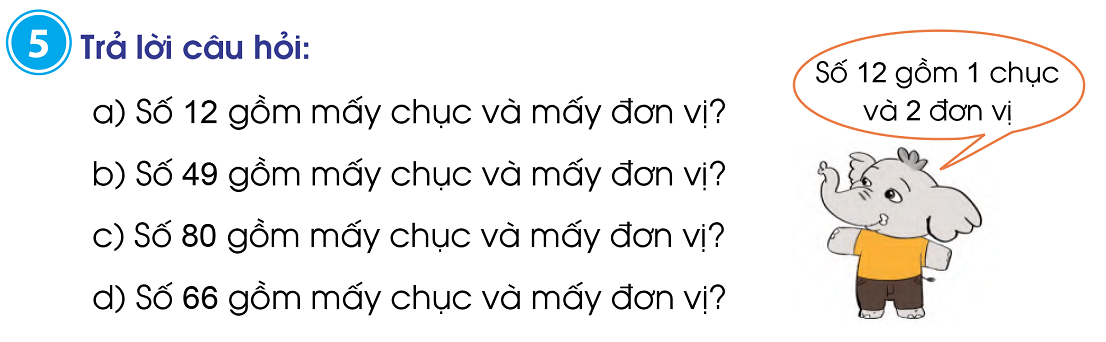 2
1
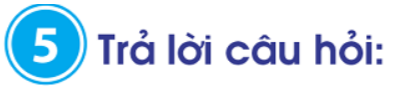 a) Soá 12 goàm       chuïc vaø       ñôn vò
b) Soá 49 goàm       chuïc vaø       ñôn vò
c) Soá 80 goàm       chuïc vaø       ñôn vò
d) Soá 66 goàm       chuïc vaø       ñôn vò
1
2
9
4
0
8
6
6
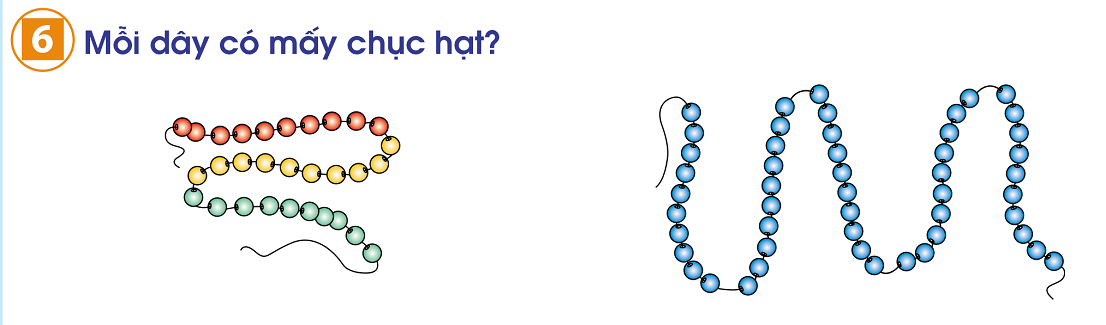 3
…
Coù       chuïc haït
5
…
Coù       chuïc haït